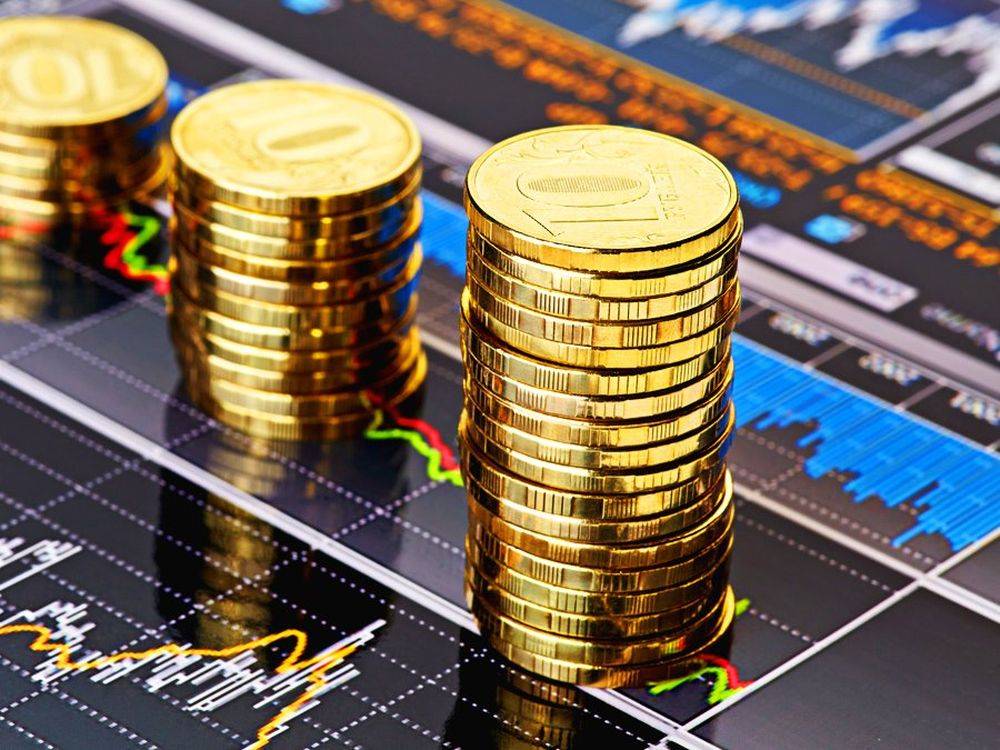 «Бюджет муниципального образования Бегуницкое сельское поселение Волосовского муниципального района Ленинградской области на 2022 год и на плановый период 2023 и 2024 годов»
Уважаемые жители Бегуницкого сельского поселения!
Мы представляем Вашему вниманию «Бюджет для граждан», целью которого является ознакомить всех желающих с основными положениями и параметрами  бюджета муниципального образования Бегуницкое сельское поселение на 2022 год и на плановый период 2023 и 2024 годов.
Главное направление «Бюджета для граждан» – это обеспечение открытости и прозрачности бюджета.
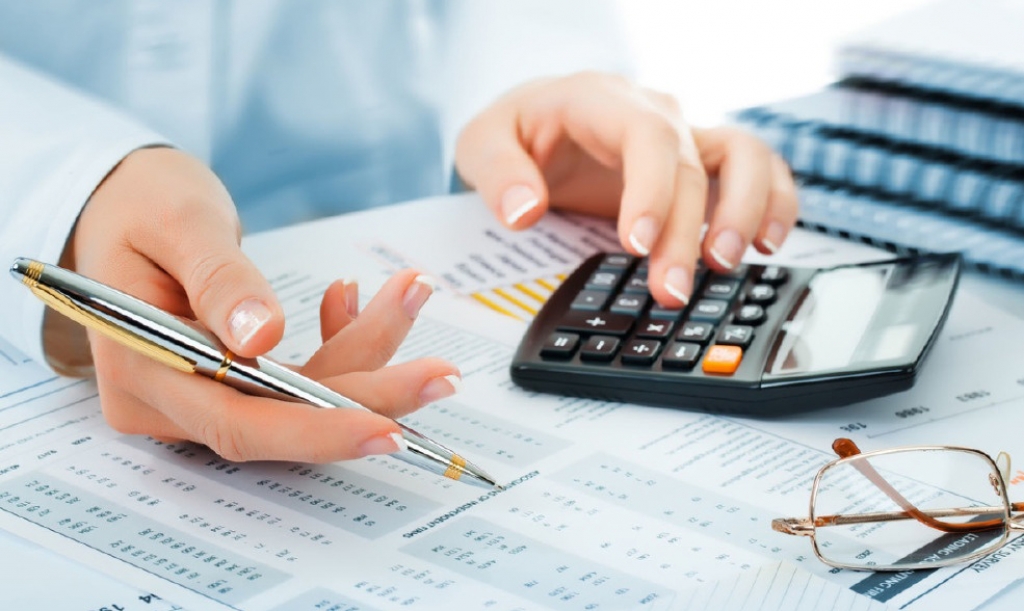 Общие сведения о Бегуницком сельском поселении
Административно- территориальное деление
 Бегуницкого сельского поселения
1 января 2006 года в соответствии с областным Законом № 64-оз от 24 сентября 2004 года «Об установлении границ и наделении соответствующим статусом муниципального образования Волосовский муниципальный район и муниципальных образований в его составе» образовано Бегуницкое сельское поселение.

7 мая 2019 года в состав Бегуницкого сельского поселения вошли Зимитицкое  и Терпилицкое сельские поселения.

Общая площадь Бегуницкого сельского поселения 380 кв.км.

На территории сельского поселения расположены 47 населенных пунктов, самыми крупными являются д. Бегуницы, п. Зимитицы, д. Терпилицы.

Численность населения на 1 января 2021 года составляет 8 155 человек.
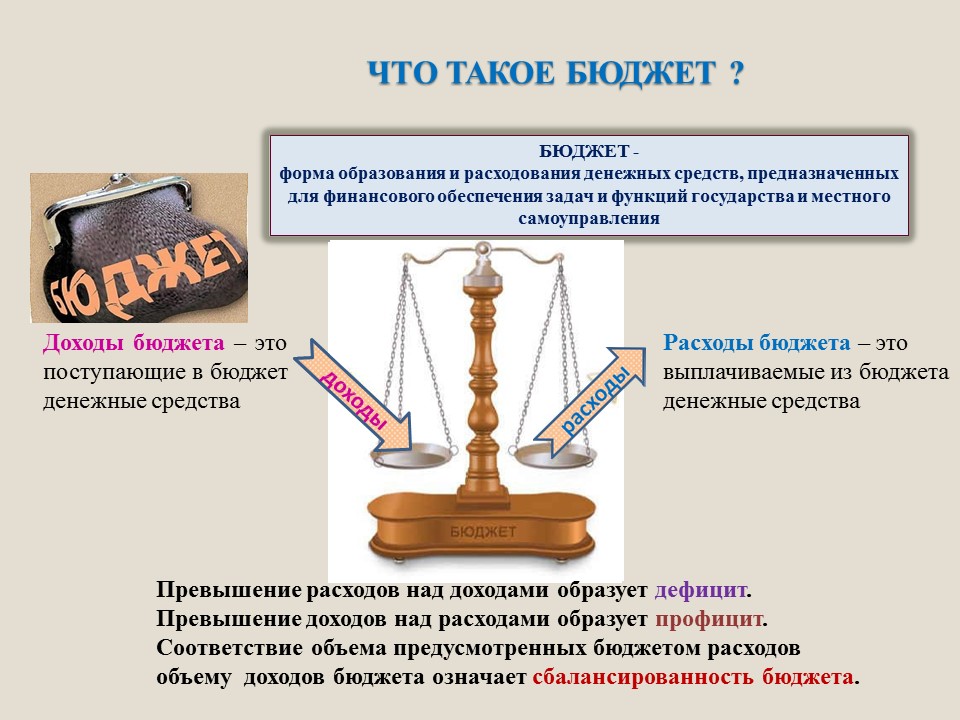 Бюджетная система РФ
РОССИЯ 2022
Бюджет 
2022-2024
В области налоговой политики на предстоящий трехлетний период приоритетным направлением является формирование сбалансированного бюджета, отражающего реальные бюджетные показатели. Целями налоговой политики являются обеспечение реальности плановых показателей доходов бюджета, своевременности и полноты поступления доходов в бюджет, улучшение качества администрирования доходных источников, повышение эффективности налоговых  расходов бюджета.
Основным направлением бюджетной политики остается повышение уровня и качества жизни населения. Основополагающей целью бюджетной политики является поддержание сбалансированности и финансовой устойчивости бюджета муниципального образования Бегуницкое сельское поселение Волосовского муниципального района Ленинградской области, решение экономических и социальных задач, а также безусловное исполнение принятых обязательств наиболее эффективным способом. 
	Таким образом, бюджетная и  налоговая политика поселения направлена на содействие социально-экономическому развитию и создания условий для развития муниципального образования.
Расходы бюджета сопоставляются с доходами
Тыс. рублей
Расходы больше доходов
Дефицит
или 
 Профицит
Доходы
Расходы
-
=
Расходы меньше доходов
2023 год
Доходы         Расходы
65 701,9           67 201,9

           
         Дефицит
         1 500,00
2024 год
Доходы         Расходы
 67 889,6       69 389,6


Дефицит 
1 500,00
2022 год
Доходы         Расходы   66 617,3         69 117,3


Дефицит
2 500,0
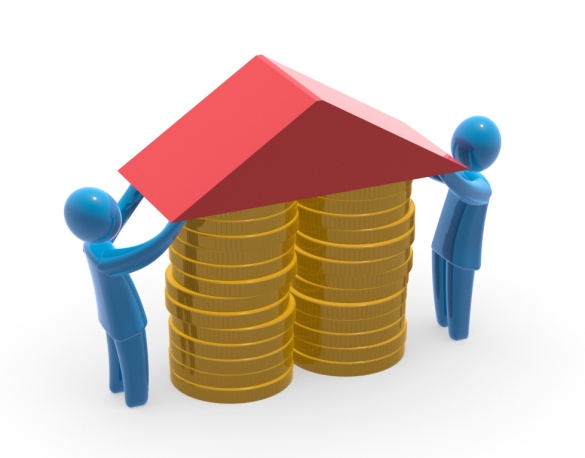 В проекте решения о бюджете на 2022 год запланированы капитальные расходы на следующие мероприятия :
завершение строительства Дома культуры на 150 мест в д.Терпилицы.;
 работы по строительству объекта   « Распределительный газопровод по д. Кайкино Волосовского района».